Stochastic Local Search
Computer Science cpsc322, Lecture 15
(Textbook Chpt 4.8)

May, 30, 2017
CPSC 322, Lecture 15
Slide 1
[Speaker Notes: Lecture 15]
Lecture Overview
Recap Local Search in CSPs
Stochastic Local Search (SLS)
Comparing SLS algorithms
CPSC 322, Lecture 15
Slide 2
Local Search: Summary
A useful method in practice for large CSPs
Start from a possible world

Generate some neighbors ( “similar” possible worlds)

Move from current node to a neighbor, selected to minimize/maximize a scoring function which combines:
Info about how many constraints are violated/satisfied
Information about the cost/quality of the solution (you want the best solution, not just a solution)
CPSC 322, Lecture 15
Slide 3
[Speaker Notes: move from one node to another according to a function that scores how good each neighbor is
according to a function that scores how good each neighbor is

Number of unsatisfied constraints OR weighted count]
CPSC 322, Lecture 15
Slide 4
Hill Climbing
NOTE: Everything that will be said for Hill Climbing is also true for Greedy Descent
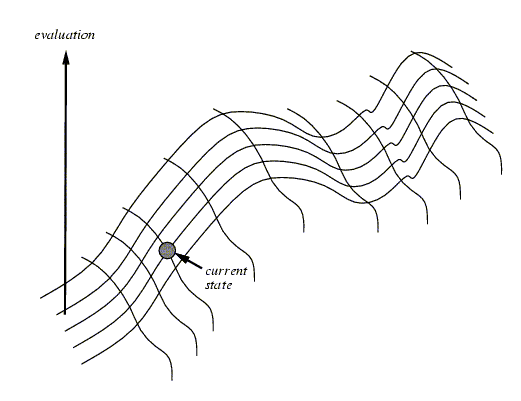 CPSC 322, Lecture 5
Slide 5
[Speaker Notes: One of the most obvious heuristics is to select the value that results in the minimum # of conflicts with the other variables - the min conflicts heuristics
Ex, in case of eight queen, it is the number of attacking queens.
Min conflict is surprising effective and can solve the million-queens problem in less than 50 steps. It has also been used to schedule the hubble telecope, reducing the time taken to schedule a week of observations from three weeks to around 10’]
Problems with Hill Climbing
Local Maxima.
Plateau - Shoulders
(Plateau)
CPSC 322, Lecture 5
Slide 6
[Speaker Notes: No way to move from a plateau, could escape from a shoulder

With a randomly gerenated 8-queen initial state steepest ascent hill climbing gets stuck 86% of the times. Takes 4 steps on average to suceed and 3 to get stuck –good since there are 17 million states]
In higher dimensions…….
E.g., Ridges – sequence of local maxima not directly connected to each other 
From each local maximum you can only
     go downhill
CPSC 322, Lecture 5
Slide 7
Corresponding problem for GreedyDescentLocal minimum example: 8-queens problem
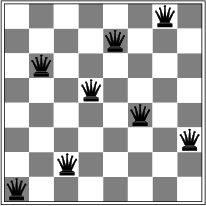 A local minimum with h = 1
CPSC 322, Lecture 5
Slide 8
Lecture Overview
Recap Local Search in CSPs
Stochastic Local Search (SLS)
Comparing SLS algorithms
CPSC 322, Lecture 15
Slide 9
Stochastic Local Search
GOAL: We want our local search 
to be guided by the scoring function
Not to get stuck in local maxima/minima, plateaus etc.
SOLUTION: We can alternate 
Hill-climbing steps
Random steps: move to a random neighbor.
Random restart: reassign random values to all variables.
CPSC 322, Lecture 15
Slide 10
[Speaker Notes: NOTE again: Everything that will be said for Hill Climbing is also true for Gradient Descent (max -> min)
Consider two methods to find a maximum value:
Hill climbing, starting from some position, keep moving uphill & report maximum value found
Pick values at random & report maximum value found

Which do you expect to work better to find a maximum?
hill climbing is good for finding local maxima
selecting random nodes is good for finding/exploring new parts of the search space
A mix of the two techniques can work even better]
Which randomized method would work best in each of these two search spaces?
Evaluation function
Evaluation function
Y
X
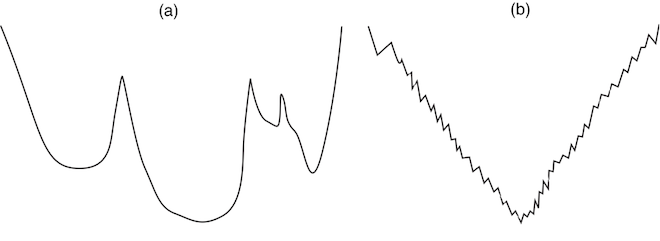 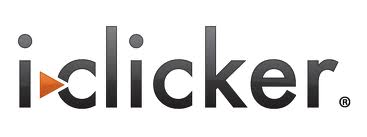 State Space 
(1 variable)
State Space (1 variable)
A. Greedy descent with random steps best on X
    Greedy descent with random restart best on Y
B. Greedy descent with random steps best on Y
    Greedy descent with random restart best on X
C. The two methods are equivalent on X and Y
Which randomized method would work best in each of the these two search spaces?
Evaluation function
Evaluation function
B
A
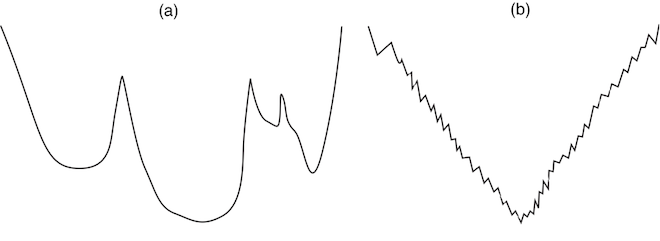 State Space 
(1 variable)
State Space (1 variable)
Greedy descent with random steps best on B
Greedy descent with random restart best on A
But these examples are simplified extreme cases for illustration
in practice, you don’t know what your search space looks like

Usually integrating both kinds of randomization works best
Random Steps (Walk)
Let’s assume that neighbors are generated as
assignments that differ in one variable's value
How many neighbors there are given n variables with domains with d values?
One strategy to add randomness to the selection of the variable-value pair. Sometimes choose the pair
According to the scoring function
A random one
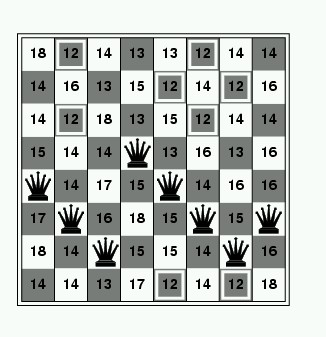 E.G in 8-queen
How many neighbors?
……..
CPSC 322, Lecture 5
Slide 13
[Speaker Notes: You may choose between a one or two stage heuristic. 
  In a one stage heuristic the variable and value are chosen together. 
The pair that minimize the number of conflicts
  In the two stage heuristic the variable is chosen first and then the 
  value. The variable with the greatest number of conflicts in it's 
  edges is chosen and then the value which resolves the highest number
  of conflicts is chosen from this variable's set of values.]
0
2
2
3
3
2
3
Random Steps (Walk): two-step
Another strategy: select a variable first, then  a value:
Sometimes select variable:
 that participates in the largest number of conflicts.
 at random, any variable that participates in some conflict.
 at random
Sometimes choose value
That minimizes # of conflicts
at random
Aispace
2 a: Greedy Descent with Min-Conflict Heuristic
CPSC 322, Lecture 5
Slide 14
[Speaker Notes: Sometimes choose the variable which participates in the largest number of conflicts.
Sometimes choose, at random, any variable that participates in some conflict.
Sometimes choose a random variable.
Sometimes choose the best value for the chosen variable.
Sometimes choose a random value for the chosen variable.]
Successful application of SLS
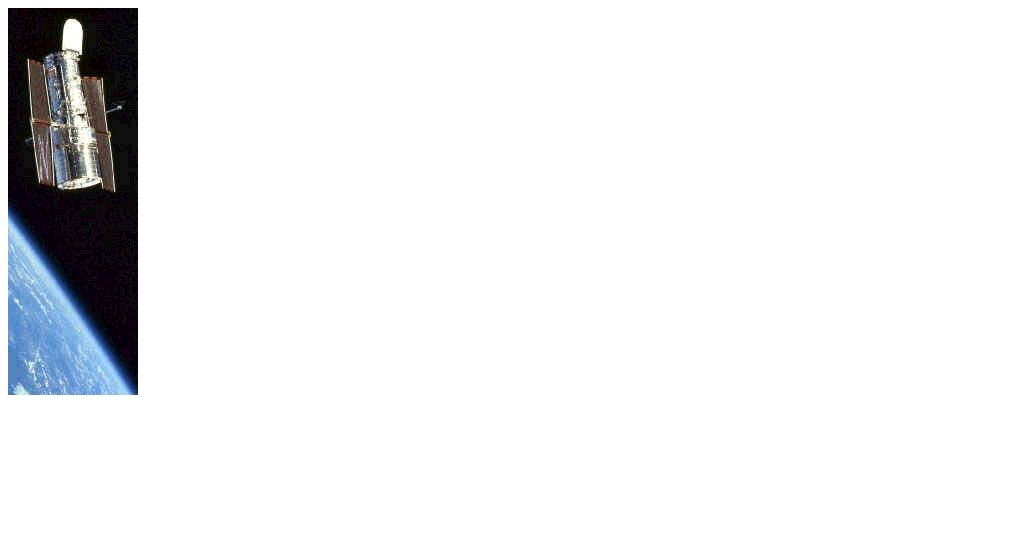 Scheduling of Hubble Space Telescope: reducing time to schedule 3 weeks of observations:
 from one week to around 10 sec.
CPSC 322, Lecture 5
Slide 15
[Speaker Notes: Generate feasible schedule that are not too suboptimal
Soft constraints
e.g., Minimize light from moon / sun

SPIKE treats schedule construction as a constrained optimization problem and uses a heuristic
repair-based scheduling search technique called multistart stochastic repair. This
technique consists of the following steps:
1. Trial assignment: make a trial assignment (“initial guess”) of activities to times, based
on heuristics to be discussed further below. Such a schedule will generally have temporal
or other constraint violations, as well as resource capacity overloads;
2. Repair: apply heuristic repair techniques to try to eliminate constraint violations, until
either a pre-established level of effort has been expended or there are no conflicts left;
3. Deconflict: eliminate conflicts by removing any activities with constraint violations, or
by relaxing constraints, until a feasible schedule remains.]
Example: SLS for RNA secondary structure design
RNA strand made up of four bases: cytosine (C), guanine (G), adenine (A), and uracil (U)
2D/3D structure RNA strand folds into is important for its function
Predicting structure for a strand is “easy”: O(n3)
But what if we want a strand that folds into a certain structure?
Local search over strands
Search for one that folds into the right structure
Evaluation function for a strand
Run O(n3) prediction algorithm
Evaluate how different the result is from our target structure
Only defined implicitly, but can be evaluated by running the prediction algorithm
RNA strandGUCCCAUAGGAUGUCCCAUAGGA
Easy
Hard
Secondary structure
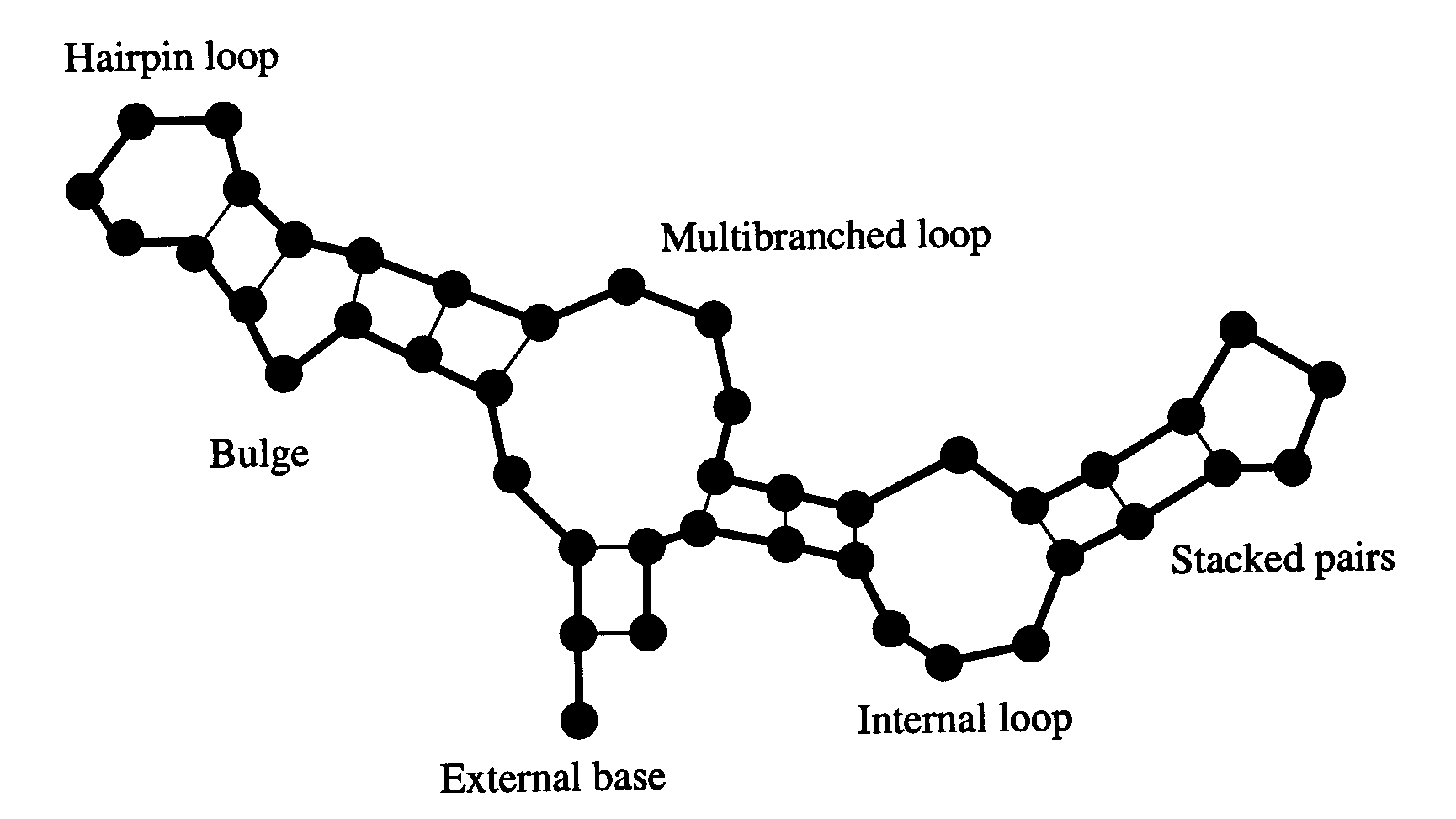 Best algorithm to date: Local search algorithm RNA-SSD developed at UBC[Andronescu, Fejes, Hutter, Condon, and Hoos, Journal of Molecular Biology, 2004]
CPSC 322, Lecture 1
16
CSP/logic: formal verification
Hardware verification                      Software verification
            (e.g., IBM)                     (small to medium programs)

Most progress in the last 10 years based on:
    Encodings into propositional satisfiability (SAT)
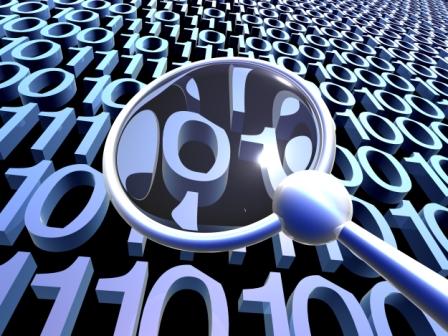 CPSC 322, Lecture 1
17
(Stochastic) Local search advantage: Online setting
When the problem can change (particularly important in scheduling)
E.g., schedule for airline: thousands of flights and thousands of personnel assignment
Storm can render the schedule infeasible
Goal: Repair with minimum number of changes
This can be easily done with a local search starting form the current schedule
Other techniques usually:
require more time 
might find solution requiring many more changes
CPSC 322, Lecture 5
Slide 18
SLS limitations
Typically no guarantee to find a solution even if one exists
SLS algorithms can sometimes stagnate
Get caught in one region of the search space and never terminate
Very hard to analyze theoretically

Not able to show that no solution exists
SLS simply won’t terminate
You don’t know whether the problem is infeasible or the algorithm has stagnated
SLS Advantage: anytime algorithms
When should the algorithm be  stopped ?
When  a  solution is found (e.g. no constraint violations)
Or when we are out of time: you have to act NOW 	
Anytime algorithm: 
maintain the node with best h found so far (the “incumbent”) 
given more time, can improve its incumbent
Lecture Overview
Recap Local Search in CSPs
Stochastic Local Search (SLS)
Comparing SLS algorithms
CPSC 322, Lecture 15
Slide 21
Evaluating SLS algorithms
SLS algorithms are randomized
The time taken until they solve a problem is a random variable
It is entirely normal to have runtime variations of 2 orders of magnitude in repeated runs!
E.g. 0.1 seconds in one run, 10 seconds in the next one
On the same problem instance (only difference: random seed)
Sometimes SLS algorithm doesn’t even terminate at all: stagnation

If an SLS algorithm sometimes stagnates, what is its mean runtime (across many runs)?
Infinity!
In practice, one often counts timeouts as some fixed large value X
Still, summary statistics, such as mean run time or median run time, don't tell the whole story
E.g. would penalize an algorithm that often finds  a solution quickly but sometime stagnates
Comparing Stochastic Algorithms: Challenge
Summary statistics, such as mean run time, median run time, and mode run time don't tell the whole story
What is the running time for the runs for which an algorithm never  finishes (infinite? stopping time?)
% of solved runs
100%
0
10
20
30
…..
runtime / steps
CPSC 322, Lecture 5
Slide 23
[Speaker Notes: Summary stats for each algorithm are not effective…]
First attempt….
How can you compare three algorithms when
one solves the problem 30% of the time very quickly but doesn't halt for the other 70% of the cases
one solves 60% of the cases reasonably quickly but doesn't solve the rest
one solves the problem in 100% of the cases, but slowly?
% of solved runs
100%
Mean runtime / steps
of solved runs
CPSC 322, Lecture 5
Slide 24
Runtime Distributions are even more effective
Plots runtime (or number of steps) and the proportion (or number) of the runs that are solved within that runtime.
log scale on the x axis is commonly used
Fraction of solved runs, i.e.

P(solved by    this # of steps/time)
# of steps
CPSC 322, Lecture 5
Slide 25
[Speaker Notes: Scheduling 1 problem
How many states  (toy problem)
200 runs  1000 steps
Random sampling
Do it again different result]
Comparing runtime distributions
x axis: runtime (or number of steps)y axis: proportion (or number) of runs solved in that runtime
Typically use a log scale on the x axis
Fraction of solved runs, i.e.

P(solved by    this # of steps/time)
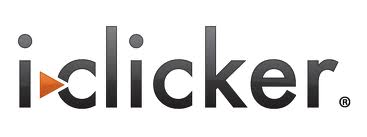 # of steps
Which algorithm is most likely to solve the problem within 7 steps?
C. green
A. blue
B. red
Comparing runtime distributions
Which algorithm has the best median performance?
I.e., which algorithm takes the fewest number of steps to be successful in 50% of the cases?
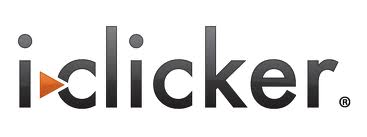 C. green
A. blue
B. red
Fraction of solved runs, i.e.

P(solved by    this # of steps/time)
# of steps
Comparing runtime distributions
x axis: runtime (or number of steps)y axis: proportion (or number) of runs solved in that runtime
Typically use a log scale on the x axis
Slow, but does not stagnate
Fraction of solved runs, i.e.

P(solved by    this # of steps/time)
Crossover point:if we run longer than 80 steps, green is the best algorithm
57% solved  after 80 steps, then stagnate
If we run less than 10 steps, red is thebest algorithm
28% solved  after 10 steps, then stagnate
# of steps
Runtime distributions in AIspace
Let’s look at some algorithms and their runtime distributions:
Greedy Descent
Random Sampling
Random Walk
Greedy Descent with random walk

Simple scheduling problem 2 in AIspace:
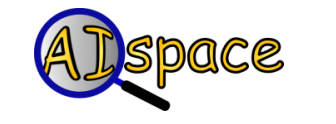 What are we going to look at in AIspace
AIspace terminology
When selecting a variable first followed by a value:
Sometimes select variable:
 that participates in the largest number of conflicts.
 at random, any variable that participates in some conflict.
 at random
Sometimes choose value
That minimizes # of conflicts
at random
Random sampling
Random walk
Greedy Descent
Greedy Descent Min conflict
Greedy Descent with random walk
Greedy Descent with random restart
…..
CPSC 322, Lecture 5
Slide 30
[Speaker Notes: Sometimes choose the variable which participates in the largest number of conflicts.
Sometimes choose, at random, any variable that participates in some conflict.
Sometimes choose a random variable.
Sometimes choose the best value for the chosen variable.
Sometimes choose a random value for the chosen variable.
Random Sampling
At each step this algorithm randomly creates a new solution. For each variable a new value is randomly chosen.
Random Walk
At each step this algorithm randomly chooses a new solution from the set of neighbouring solutions. The set of neighbouring solutions is defined in this applet as the solutions where a single variable has a different value. 
Options: You may choose between a one or two stage heuristic. In the first case, the variable and value are chosen together; in the second case, the variable is chosen first and then the value.
Greedy Descent
At each step this algorithm chooses a value which improves the graph. 
Options: You may choose between a one or two stage heuristic. In a one stage heuristic the variable and value are chosen together. In the two stage heuristic the variable is chosen first and then the value. The variable with the greatest number of conflicts in its edges is chosen and then the value which resolves the highest number of conflicts is chosen from this variable's set of values. 
Greedy Descent with the Min Conflict Heuristic
The Min Conflict Heuristic is one of the first heuristics used for constraint satisfaction problems. (Minton et Al, 1992). It chooses a variable randomly from the set of variables with conflicts (red edges). The value which results in the fewest conflicts is chosen from the possible assignments for this variable. This heuristic is almost identical to Greedy Descent with Random Walk with a two stage heuristic choosing any red node 100% and best value 100%. The only difference is the MCH may return to the previous assignment. 
Greedy Descent with Random Walk
At each step this algorithm probabilistically decides whether or not to take a greedy step (change to the best neighbour) or to take a random walk (change to any neighbour) 
Options: You may choose between a one or two stage heuristic.  In the first case, the variable and value are chosen together; in the second case, the variable is chosen first and then the value. To increase the random walk percentage increase the "random ..." values. 
Greedy Descent with Random Restart
This algorithm proceeds like the Greedy Descent algorithm but resets the variables to a new random solution at regular intervals. 
Options: Reset Graph specifies the number of steps between random resets of the graph.
Greedy Descent with all Options]
Stochastic Local Search
Key Idea: combine greedily improving moves with randomization
As well as improving steps we can allow a “small probability” of:
Random steps: move to a random neighbor.
Random restart: reassign random values to all variables.
Always keep best solution found so far
Stop when
Solution is found (in vanilla CSP …………………………)
Run out of time (return best solution so far)
CPSC 322, Lecture 5
Slide 31
[Speaker Notes: Key Idea: combine hill climbing (advantage: finds local maximum) with randomization (advantage: doesn't get stuck).
Limitations
Typically no guarantee they will find a solution even if one exists
Not able to show that no solution exists]
Learning Goals for today’s class
You can:

Implement SLS with
random steps (1-step, 2-step versions)
random restart
Compare SLS algorithms with runtime distributions
CPSC 322, Lecture 4
Slide 32
Assign-2
Will be out today – due June
Next Class
Finish CSPs: More SLS variants Chp 4.9
Planning: Representations and Forward Search Chp 8.1 - 8.2
Planning: Heuristics and CSP Planning Chp 8.4
CPSC 322, Lecture 15
Slide 33